ПРАВИЛА ВЫЧИСЛЕНИЯ 
ПРОИЗВОДНЫХ
Камаева Ольга Юрьевна
Учитель математики
Высшей категории
МБВ(С)ОУ-О(С)ОШ
города Тулы
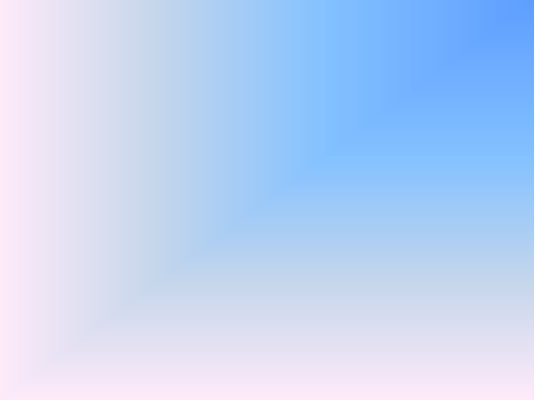 ТАБЛИЦА ПРОИЗВОДНЫХ
ПРАВИЛА ВЫЧИСЛЕНИЯ ПРОИЗВОДНЫХ
ТАБЛИЦА 
ПРОИЗВОДНЫХ
ПРАВИЛА ВЫЧИСЛЕНИЯ
ПРОИЗВОДНЫХ
№1.
Найдите производные функций:
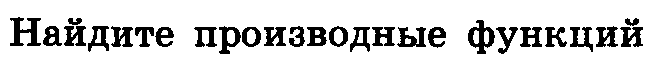 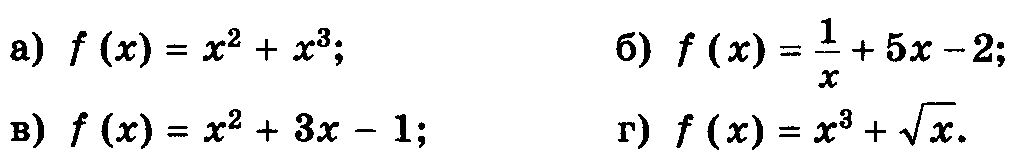 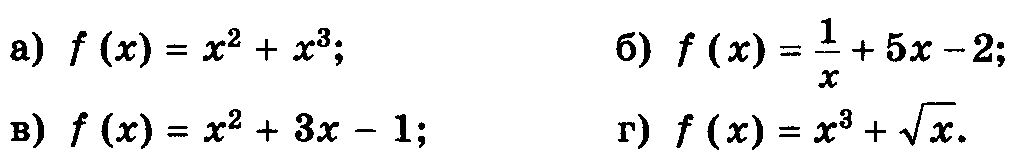 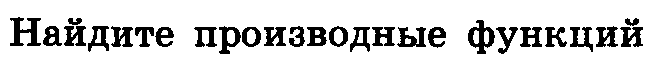 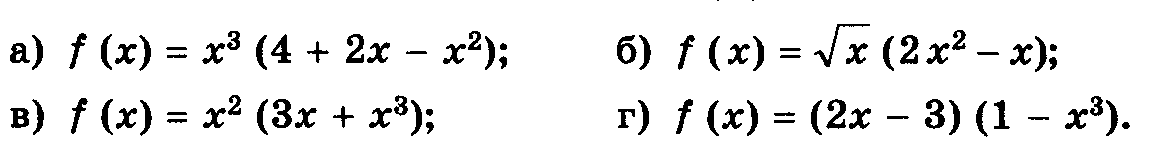 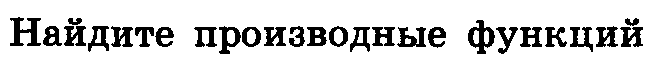 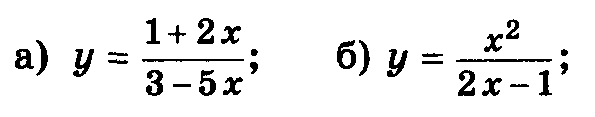 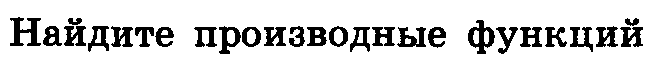 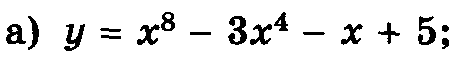 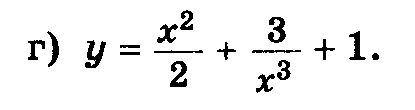 Домашнее задание:
		№ 803 (1-3)
			807 (1,2)
			809 (1-3).